Словарные слова с буквой «О»
Составила учитель начальных классов
МОУ ИРМО « Мамоновская СОШ», Иркутской области
Рюмкина Валентина Степановна
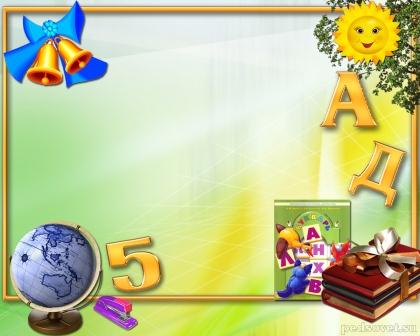 Учим словарные слова!
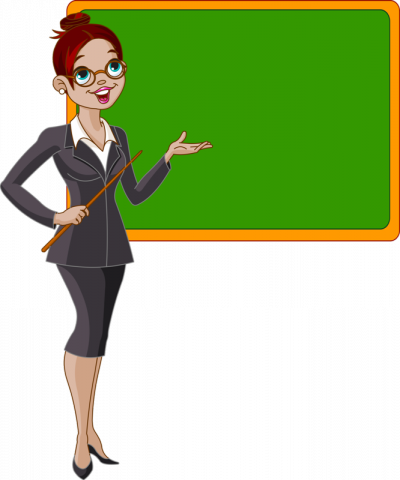 Их уже давным - давно
Пишут люди с буквой 
             «О»
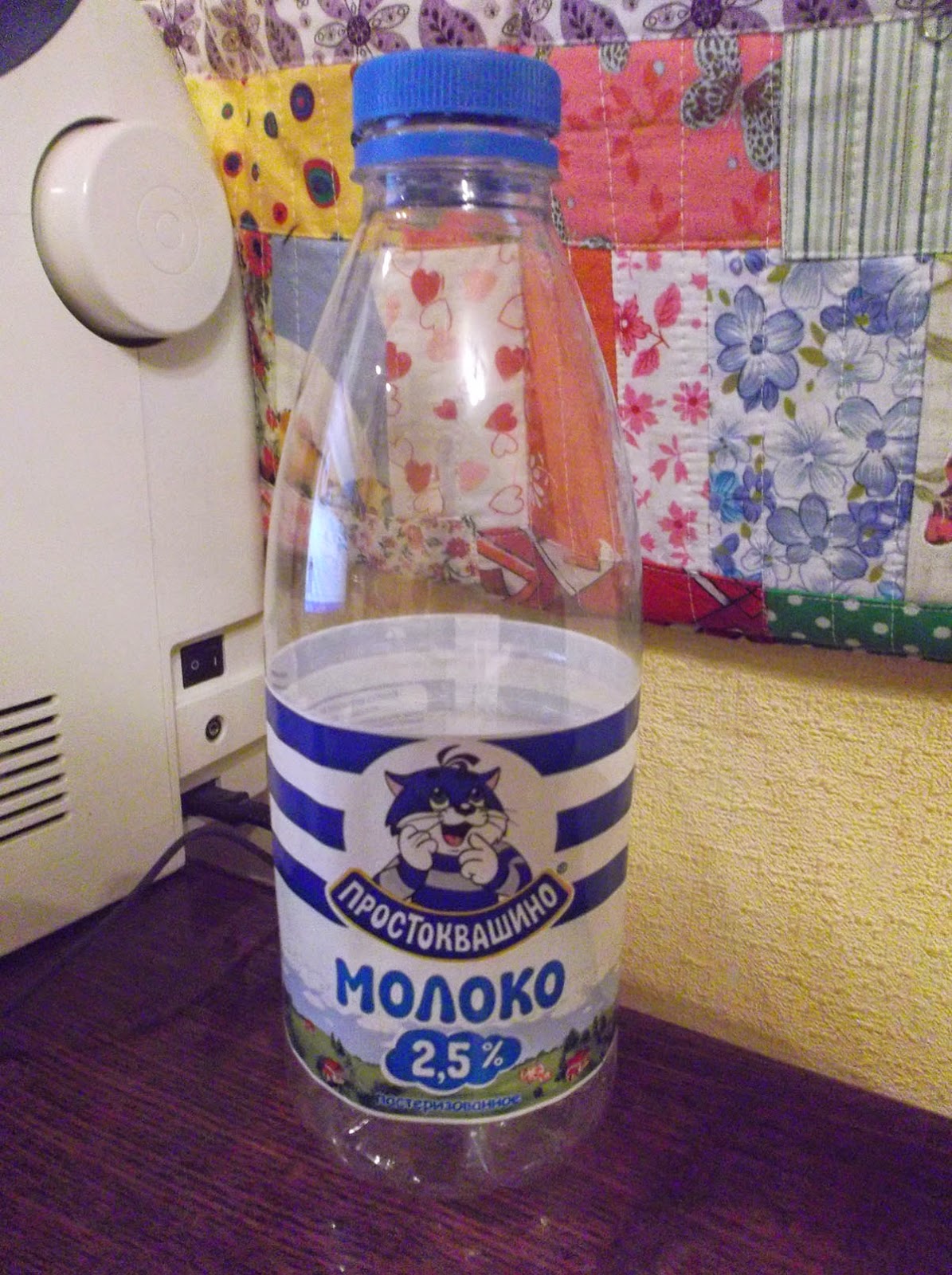 МОЛОКО,
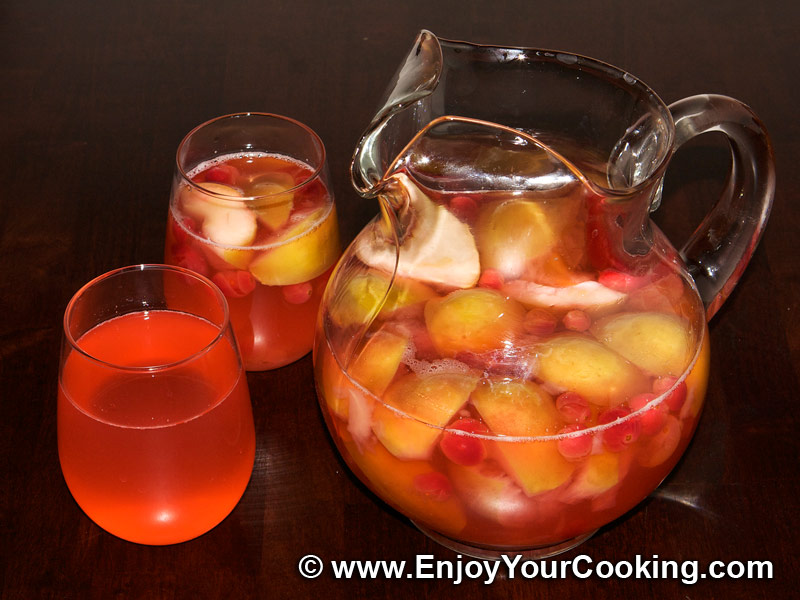 КОМПОТ,
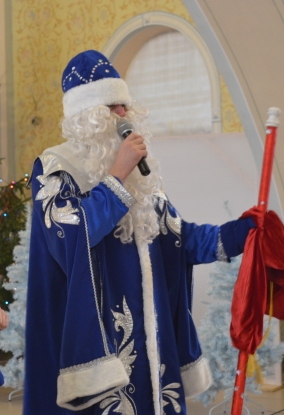 МОРОЗ
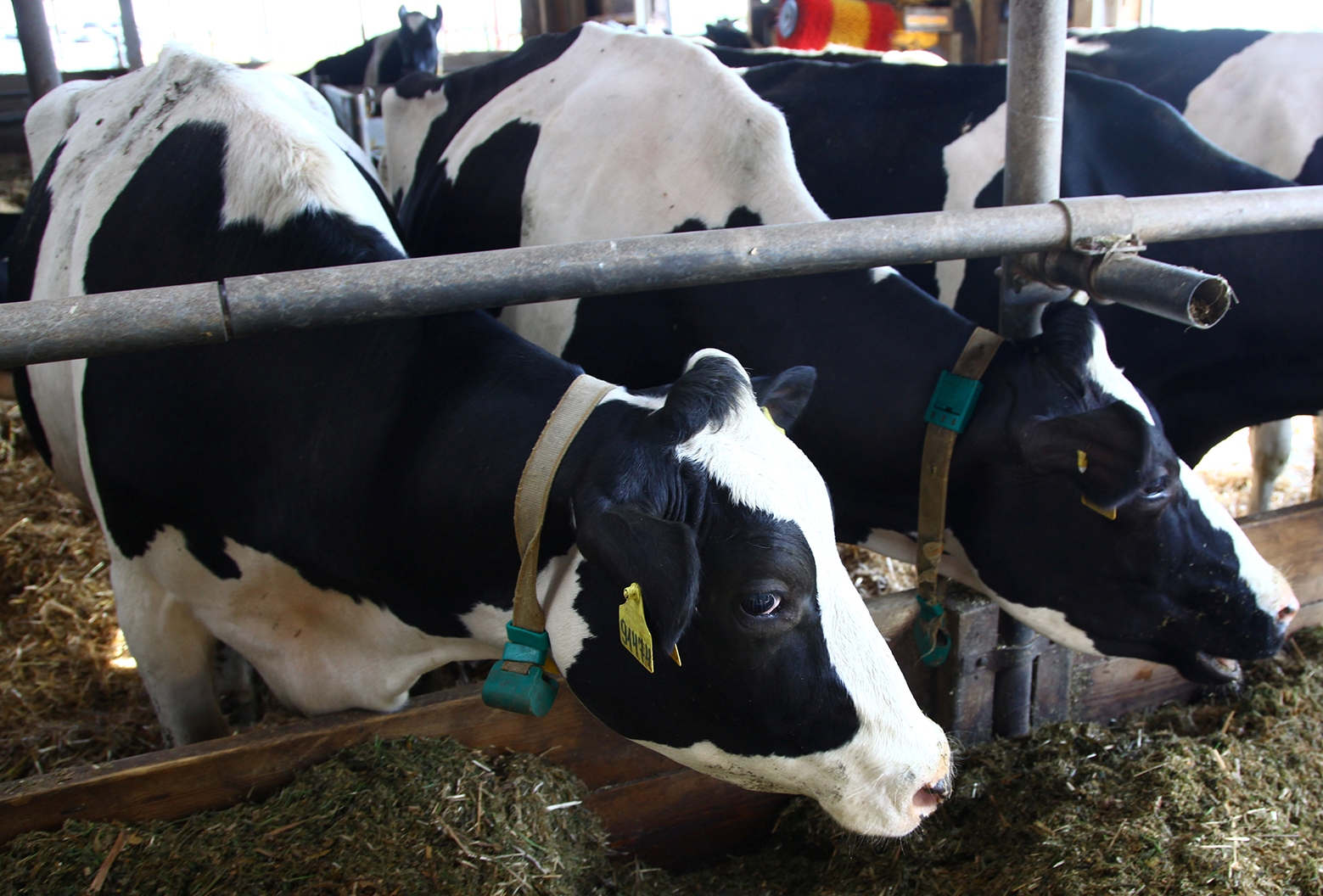 И  КОРОВА,
И КОЛХОЗ
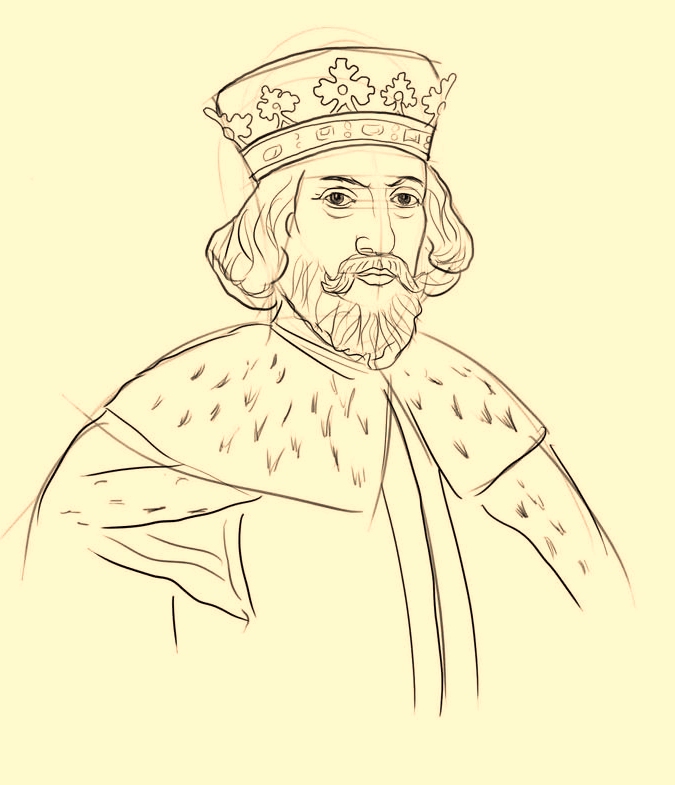 БОРОДА,
ОТЕЦ,
КОРОНА
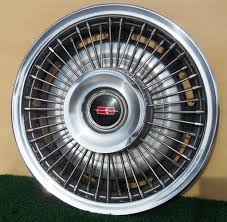 КОЛОННА
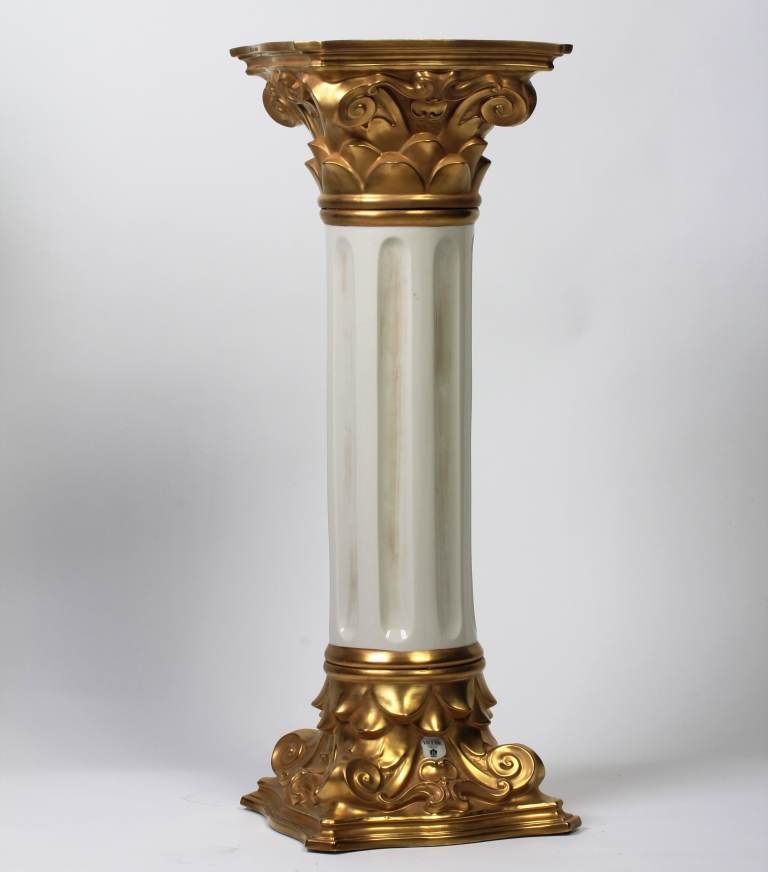 КОЛЕСО
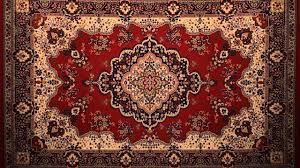 КОВЕР
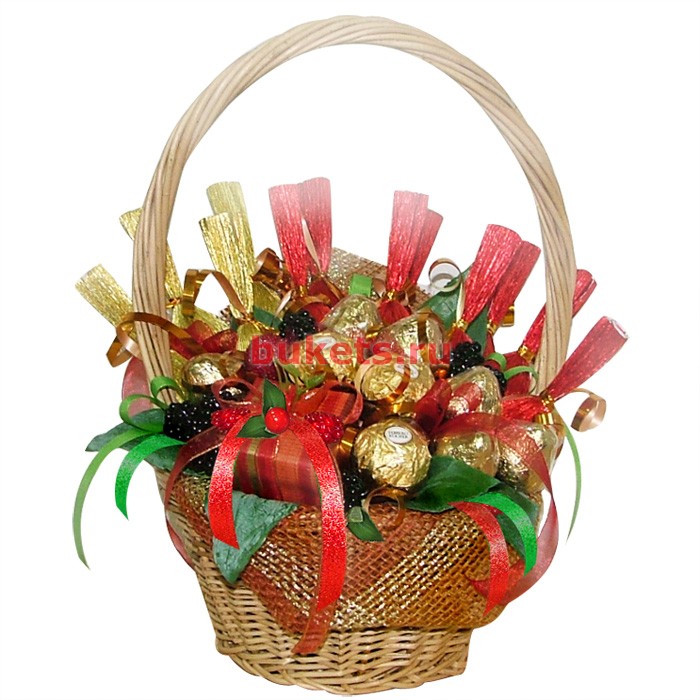 И КОРЗИНА,
И КОНФЕТЫ,
ГОЛОС,ЮМОРИ  КОТЛЕТЫ
ИХ УЖЕ ДАВНЫМ-ДАВНОПИШУТ ЛЮДИ 
С   БУКВОЙ
               « О»
Используемая литература:
Источник интернет-картинки
www.cvetochnay-lavka.ru
Forum.pravmir.ru
« Социальная сеть работников образования»nsportal.ru/nachalnaya-shola/russkii (Словарные слова в стихах
Бастригина Виктория Игоревна)